使萬民作主的門徒
齊一仁 牧師
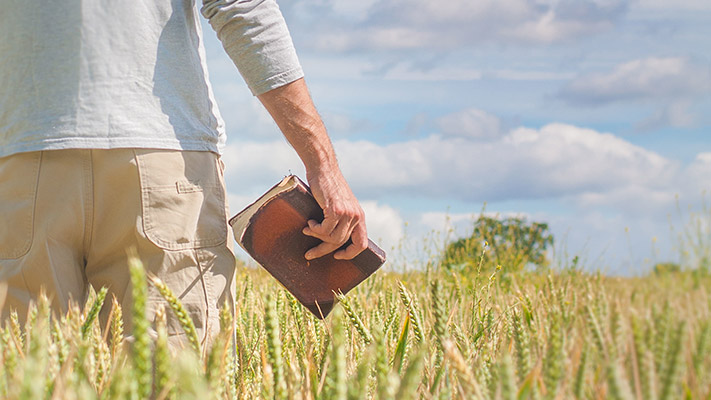 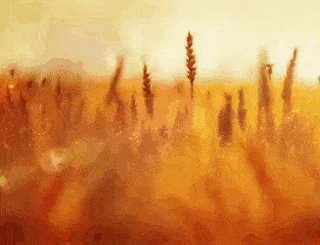 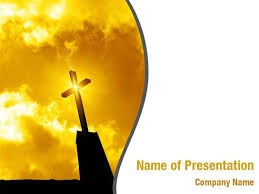 經文場景
這是主耶穌在地上最榮耀的時刻!

主耶穌成就了人類歷史上，無人能夠完成的任務:
他將自己的百姓從罪惡裏救出來(太1:21)
在這個最榮耀的時刻，主耶穌站在加利利的山上，交付給門徒最重要的使命: 
一般稱這個使命為”大使命” The Great Commission
“你們要去，使萬民作我的門徒” 太28:19
這個大使命的內容包括兩件事:
第一件事: 自己作主門徒
第二件事: 生養門徒
為什麼”使萬民作主的門徒”這麼重要? 有三個原因
第一個重要性: 人有異象就有方向
諾貝爾和平獎
“世界糧食計畫署”
World Food Program (WFG)
Zero Hunger
箴言29:18 “沒有異象，
                    民就放肆。”
使萬民作我的門徒
使萬民作我的門徒

Zero Hunger
Zero Loneliness
Zero Worry
第二個重要性: 這是人類的需要:
第二個重要性: 這是人類的需要:
神的國度不是
地上的國度
第二個重要性: 這是人類的需要:
現在，復活的主，耶穌基督，已經站在加利利的山上，站在門徒的面前了! 這代表，整個宇宙的中心，不是你，也不是我，乃是主耶穌基督。整個世界存在的目的是建立一個以基督為首的國度，這個國度乃由耶穌基督親自來統治！親自來掌管！
第二個重要性: 這是人類的需要:
神的國度並非每一個人可以進入的，
乃是真心相信耶穌是神兒子並接受祂
為人釘死十架，罪得赦免的人，這樣的人才得進入。
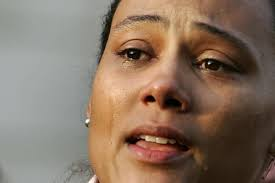 母親節的噩耗
今天在疫情持續的情況之下，原本美國社會裏就有許多人承受著各種精神上的折磨，原本美國社會中就有因為年輕人延遲結婚，家庭關係不穩定，工作上人際關係疏離等原因，造成的孤單，憂鬱，與焦慮的情況。
現在更因為疫情的持續，造成人與人之間更大的疏離，孤單的問題比以前更加嚴重。許多人不知道神的愛，心中沒有平安，何等難過!
主耶穌說，”我來本不是召義人，乃是召罪人。”

(太9:13)
主耶穌說，”我來本不是召義人，乃是召罪人。”(太9:13)
還有人活著嗎？
還有人要上船麼？
有人要回家麼？
第三個重要性:領人作門徒的行動是一個不能停止的命令
使萬民作主門徒的重要性
人有異象就有方向
這是人類的需要:
領人作門徒的行動是一個不能停止的命令
如何完成主的大使命
第一:自己作門徒
到底甚麼是“作門徒”?
先從舊約猶太人的傳統來看: 門徒比較是”非正式的師傅與門徒的關係”。例如，父親教導孩子學習某種技能，老長老帶著新進長老在城門口學習判斷以色列人的事務，或熟練的文士教導新的文士抄寫書卷
我們可以稱此為”生命影響生命的門徒學習方式”。
從古希臘羅馬的背景中，可以看見
“門徒’，就是學習者 (Learner) ，或跟隨者 (Adherent) ，這些學生或跟隨某一位偉大的哲學家，例如門徒向柏拉圖，或亞里斯多德學習，或是向某位宗教家學習。這就很像東方的孔老夫子的學生向孔子學習一樣。這東西方的門徒都有一個共同的特點，那就是”對老師的景仰，與強烈的學習動機”。
所以，從猶太人的背景與希臘羅馬的背景來看，”作門徒”的定義乃是出於對老師的景仰，帶著強烈的學習動機，以生命影響生命的學習方式，來向一位老師學習。
作主耶穌的門徒，就是更高層次的學習了!
作主耶穌的門徒，就是更高層次的學習了!
主的門徒應當懷著對主的敬畏與愛慕，帶著強烈的學習動機，願意讓耶穌的生命完完全全的影響自己的生命。
作主門徒的兩個特點: 

首先是學耶穌的人，
其次，是飢渴學習的人。
第一點:門徒是“學耶穌的人”
第一點:門徒是“學耶穌的人”
效
法
門徒天天的學耶穌，希望基督的生命樣式成形在門徒的身上， 以至於門徒自己也活出主的柔和謙卑，主的愛心憐憫，主的捨己為人，以至於門徒成為”小基督”。
C. S. Lewis : ”今天，若是教會所有聚會，活動，甚至宣教，若是不能使人成為小基督，那教會的門徒訓練就失敗了!”
第二點:作主門徒是一個飢渴學習的人
”飢渴慕義的人有福了，因為他們必得飽足。”(太5:6)
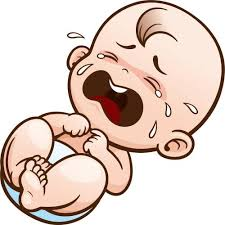 沒有手機的生活?!!!
沒有手機的生活?!!!
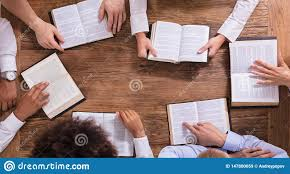 請問自從三月疫情發生後到現在，
你有幾次感到對耶穌非常的飢渴，
希望更多認識耶穌，更多順服耶穌?
有人告訴我，這段日子不能專心的渴慕耶穌，因為眼睛被工作，被微信，被追劇，被股票，被選舉，給吸引去了，。。。以至於渴慕學耶穌的飢渴被沖淡了!
親愛的弟兄姊妹，作主門徒第一重要的就是有屬靈的飢餓感! 。
因為，門徒越飢餓的渴慕學耶穌，主的靈就越多的充滿你。
當主的門徒停止渴慕學耶穌的那一刻，他就停止作門徒了，他就變成正在枯萎的門徒了。
我們應當常常為自己禱告，”神啊，我的心切慕你， 如鹿切慕溪水。” (詩42:1)， 如嬰孩渴慕奶水。主要我要更大更多的渴慕你。
如何完成主的大使命
第一:自己作門徒
	  學耶穌的人
	    飢渴學習的人
如何完成主的大使命
第一:自己作門徒
	  學耶穌的人
	    飢渴學習的人
第二:生養門徒
如何完成大使命的第二點: 生養門徒
第一個階段”生“:從不信到相信。
太28:19 …奉父、子、聖靈的名給他們施洗。
第二階段”養“:從相信到成為小基督。
太28:20 凡我所吩咐你們的，都教訓他們遵守，
生養門徒就是把一個人放在心上。好像生
一個孩子，要生也要養!領人作門徒也是
一樣，要先生出新生命來，(當然，非自己能生，乃從聖靈生)，再漸漸養大。所以，通長培育一個門徒是需要兩年到三年的時間。目標是使他成為學耶穌，並且能夠生養門徒的門徒。
請問你去生養門徒與你的學歷，背景，性別，年齡，收入，種族有關嗎?

                 NO!
請問生養門徒需要神學院畢業嗎? 


                 NO!
生養門徒是否需要是擔任主席，輔導，執事，長老，等教會的同工才能作的事嗎?


                 NO!
主耶穌很清楚的說，”你們”要去，你們就是指所有的基督徒，這是主耶穌給每個基督徒的使命。
那我們生養的對象是誰呢?

當然你最優先要花時間生養的門徒就是你的配偶，你的孩子，你的親人，然後是你周圍的人，然後是你微信上的朋友，並且留意神常把對神飢渴的人帶到你周圍。
生養門徒的要求是甚麼?
	
最重要的就是愛!
因為我們對耶穌的愛!
當你因為愛主耶穌，開始順服主耶穌的命令去生養門徒的時候，你將會發現主耶穌給你的任務不是一個重擔，而是你人生中最值得你投入的事業，最能帶給你心裡的滿足的祝福。
到底在生養門徒時發生了甚麼好事情呢?

第一件好事: 生養門徒是最能挑戰自己生命改變的任務。
生養門徒是先革自己的命。

”剝皮的工作”，把自己剝層皮的工作。
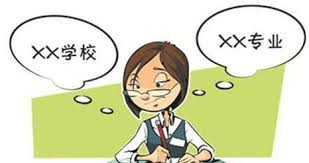 大使命其實是一個挑戰你自己不斷成長的命令。因為，你必須自己先作主門徒的才能去領人作門徒。你要使別人的靈命成長，你自己先要作一個不斷成長的人。因為:
只有嚐過永生的滋味的，才能告訴沒有嚐過的人，永生是甚麼滋味!
只有擁有好的生命品格的，才能傳遞好的生命品格給沒有的人。
只有正在跟隨耶穌的門徒，才能示範門徒如何來跟隨耶穌。
沒有人能給予別人自己沒有的東西。但是，你若不斷的追求耶穌的同在時，你就能與別人分享主的豐盛。你要不斷的活在神的祝福中，
"他必使你超乎天下萬民之上!"
如果你說，我要怎樣在教會中，找到
一個使我靈命可以不斷成長的方法? 
答案是? 
a)	去生養一兩位門徒。
b)	從事門訓多年的歐格理牧師無論多忙，總是保持自己正在生養一兩個門徒。
到底在生養門徒時發生了甚麼
好事情呢?

第一件好事: 生養門徒是最能挑戰自己生命改變的任務。
第二件好事:生養門徒其實是使別人成長，使人成功，使別人多結果子的服事。
到底在生養門徒時發生了甚麼好事情呢?

第一件好事: 生養門徒是最能挑戰自己生命改變的任務。
第二件好事:生養門徒其實是使別人成長，使人成功，使別人多結果子的服事。
第三件好事:生養門徒讓你的時間能用在最重要的事情上。
若是有人問你在教會的事奉: 你若回答，我的服事是帶領人作門徒。(作門訓!)，那你不是不務正業呢? 

不是的，正好相反，你是正在作教會裏最重要的服事。
"要讓最重要的成為最重要的! ，否則，次要的事就會取代他!"，這雖然是很簡單的道理，但是，我們很容易忘掉我們最重要的大使命。
我是非常感動主耶穌的榜樣，主耶穌看重的是一個一個的個人，主耶穌願意花時間在幾個人身上，主耶穌要告訴我們的是每一個人，都值得有人去愛他，去認識他，去勸導他，去與他一起成長。
今天，主耶穌的心是希望世上的每一個人都有一兩位小基督來愛他，也希望每一個小基督都去花時間去愛周圍的少數人。使這個世界上再也沒有一個孤單的人。
年底的福音季節到了，雖然現在疫情下要去接觸尋找慕道友很困難，但是，我們還是應該去嘗試。
教會為各團契預備了兩次福音性聚會材料，希望各團契從十一月到明年二月，能安排兩次團契的福音聚會，並召集自己團契的基督徒一起來禱告，一起來動員邀請慕道友來認識主耶穌。相信一定很困難，但是讓我們一起來嘗試。
並且在兩次福音聚會之後，教會還預備了六課認識耶穌的生命影響生命的教材，鼓勵你明年能邀請一位慕道友幫助他成為主的門徒，使你有機會實踐生養門徒的使命。
如何完成主的大使命

一.自己作主的門徒
	學耶穌的人
	飢渴學習的人
如何完成主的大使命

二. 生養門徒
	 改變自己生命的任務
	 在別人生命的成長中有份
	 時間用在最重要的事上
靠著主，你可以越給越多
28:18 “耶穌進前來，對他們說，天上地下所有的權柄，都賜給我了!，所以你們要去使萬民作我的門徒"
當我們忠心的去執行大使命時，主耶穌應許我們，28:20b,”我就常與你們同在，直到世界的末了!"。。。，大使命是一條帶著極大的福氣，可以經歷神的同在的命令!
1.	你要"大大的給，多多的給!"
2.	你要擴大你服事的疆界，起來帶領人成為主的門徒。
3.	你在主裏面，是豐富的，是有能力的!
4.	對自己說"靠著主，我是豐富的，我是有能力的!
更重的是，你的生命可以被神大大使用，主給你的任務!你接受了嗎?
大使命是主給我們的異象，北堂的每位弟兄姐妹都要拿到這個異象，放在心裏。如果有人問你，你的人生使命，你要如何回答? 
(                                   )
更重的是，你的生命可以被神大大使用，主給你的任務!你接受了嗎?
大使命是主給我們的異象，北堂的每位弟兄姐妹都要拿到這個異象，放在心裏。如果有人問你，你的人生使命，你要如何回答? 
(完成大使命，自己作門徒並且生養門徒)
主耶穌還透過這個大使命，告訴以下三句話:
I believe in you! 我相信你，所以，我把這任務給你!
主耶穌還透過這個大使命，告訴以下三句話:
I believe in you! 我相信你，所以，我把這任務給你!
You are not alone! 當你出任務時，我一定與你同在，幫助你!
主耶穌還透過這個大使命，告訴以下三句話:
I believe in you! 我相信你，所以，我把這任務給你!
You are not alone! 當你出任務時，我一定與你同在，幫助你!
It can be done! 你可以完成任務的! 夢想會成真! 你可以經歷這件事所將帶給你的喜樂!